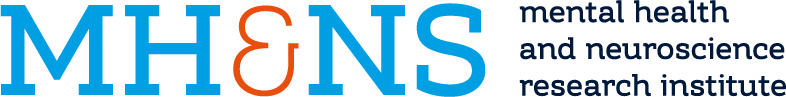 MHeNs Mental Health and Neuroscience Research Institute
Titel poster; 1 regel-blauwe balk 5 cm hoog, 2regels-blauwe balk 9 cm hoog, 3 regels-hoogte 12
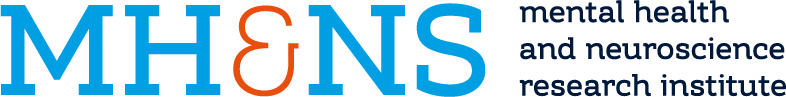 Eerste onderzoeker, Mede OnderzoekerA, Mede Onderzoeker, Mede OnderzoekerB, Mede OnderzoekerC, Mede Onderzoeker

A	Department of ...
B	Department of ...
C	Department of ...
Background
Dit is een voorbeeldtekst, vervang deze door eigen inhoud. Dit is een voorbeeldtekst, vervang deze door eigen inhoud. Dit is een voorbeeldtekst, vervang deze door eigen inhoud. Dit is een voorbeeldtekst, vervang deze door eigen inhoud. Dit is een voorbeeldtekst, vervang deze door eigen inhoud. Dit is een voorbeeldtekst, vervang deze door eigen inhoud. Dit is een voorbeeldtekst, vervang deze door eigen inhoud. Dit is een voorbeeldtekst, vervang deze door eigen inhoud. Dit is een voorbeeldtekst.
Objective
Dit is een voorbeeldtekst, vervang deze door eigen inhoud. Dit is een voorbeeldtekst, vervang deze door eigen inhoud. Dit is een voorbeeldtekst, vervang deze door eigen inhoud. Dit is een voorbeeldtekst, vervang deze door eigen inhoud. Dit is een voorbeeldtekst, vervang deze door eigen inhoud.
Introduction
Dit is een voorbeeldtekst, vervang deze door eigen inhoud. Dit is een voorbeeldtekst, vervang deze door eigen inhoud. Dit is een voorbeeldtekst, vervang deze door eigen inhoud. Dit is een voorbeeldtekst, vervang deze door eigen inhoud. Dit is een voorbeeldtekst, vervang deze door eigen inhoud. Dit is een voorbeeldtekst, vervang deze door eigen inhoud. Dit is een voorbeeldtekst, vervang deze door eigen inhoud. Dit is een voorbeeldtekst, vervang deze door eigen inhoud. Dit is een voorbeeldtekst, vervang deze door eigen inhoud. Dit is een voorbeeldtekst, vervang deze door eigen inhoud. Dit is een voorbeeldtekst, vervang deze door eigen inhoud. Dit is een voorbeeldtekst, vervang deze door eigen inhoud. Dit is een voorbeeldtekst, vervang deze door eigen inhoud.
Results
Dit is een voorbeeldtekst, vervang deze door eigen inhoud. Dit is een voorbeeldtekst, vervang deze door eigen inhoud. Dit is een voorbeeldtekst, vervang deze door eigen inhoud. Dit is een voorbeeldtekst, vervang deze door eigen inhoud. Dit is een voorbeeldtekst, vervang deze door eigen inhoud. Dit is een voorbeeldtekst, vervang deze door eigen inhoud. Dit is een voorbeeldtekst, vervang deze door eigen inhoud. Dit is een voorbeeldtekst, vervang deze door eigen inhoud. Dit is een voorbeeldtekst, vervang deze door eigen inhoud. Dit is een voorbeeldtekst, vervang deze door eigen inhoud. Dit is een voorbeeldtekst, vervang deze door eigen inhoud. Dit is een voorbeeldtekst, vervang deze door eigen inhoud. Dit is een voorbeeldtekst, vervang deze door eigen inhoud.
Figure 1: Ondertekst bij tabellen en afbeeldingen
Methods
Dit is een voorbeeldtekst, vervang deze door eigen inhoud. Dit is een voorbeeldtekst, vervang deze door eigen inhoud. Dit is een voorbeeldtekst, vervang deze door eigen inhoud. Dit is een voorbeeldtekst, vervang deze door eigen inhoud. Dit is een voorbeeldtekst, vervang deze door eigen inhoud. Dit is een voorbeeldtekst, vervang deze door eigen inhoud. Dit is een voorbeeldtekst, vervang deze door eigen inhoud. Dit is een voorbeeldtekst, vervang deze door eigen inhoud. Dit is een voorbeeldtekst.
Conclusion
Dit is een voorbeeldtekst, vervang deze door eigen inhoud. Dit is een voorbeeldtekst, vervang deze door eigen inhoud. Dit is een voorbeeldtekst, vervang deze door eigen inhoud. Dit is een voorbeeldtekst, vervang deze door eigen inhoud. Dit is een voorbeeldtekst, vervangdeze door eigen tekst.
References
Dit is een voorbeeldtekst, vervang deze door eigen inhoud. Dit is een voorbeeldtekst, vervang deze door eigen inhoud. Dit is een voorbeeldtekst, vervang deze door eigen inhoud. Dit is een voorbeeldtekst, vervang deze door eigen inhoud. Dit is een voorbeeldtekst, vervang deze door eigen inhoud. Dit is een voorbeeldtekst, vervang deze door eigen inhoud. Dit is een voorbeeldtekst, vervang deze door eigen inhoud. Dit is een voorbeeldtekst, vervang deze door eigen inhoud. Dit is een voorbeeldtekst, vervang deze door eigen inhoud. Dit is een voorbeeldtekst.
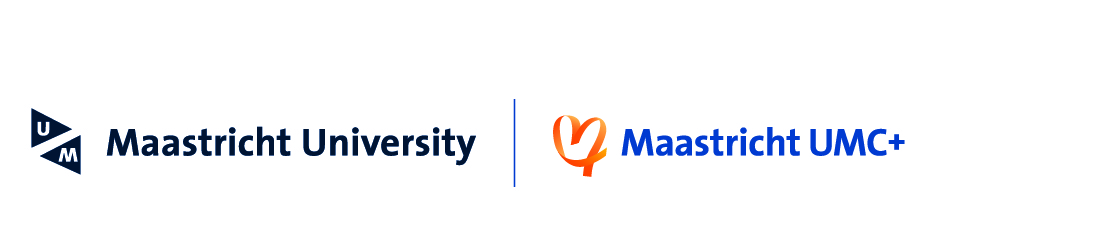 Vrije ruimte om logo’s van sponsoren te plaatsen.
Correspondence to:Naam Onderzoeker, afdelingEmail Website
DepartmentDept of TitelT  +3143 388 0000F   +3143 388 0000
Maastricht UniversityP.O. Box 6166200 MD  Maastricht, The Netherlands